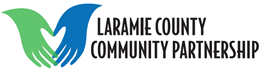 Action Team – Behavioral Health
Laramie County Community Partnership
October 12, 2021
Welcome and Introductions
safeTALK Training
Community Health Needs Assessment Update
National Drug Take-back Initiative
Grace for 2 Brothers Updates
Updates
CIT
Objectives
safeTALK - Livingworks Course
	3-4 hours
	Minimum 10 participants
	Objectives: prevent suicide by recognizing signs, engaging someone, and connecting them to an intervention resource

Laramie County 
	4 Trainers - Brittany (CRMC), Candy (GF2B), Gina (VOA), and Jeremy (GF2B)
	Must complete 3 trainings by September 2022
safeTALK Training
Community Health Needs Assessment Updates
Data collection is underway!
Community Meeting next month
Audience: community members
November 8, 2021
12pm- 1pm
Cottonwood Room, Laramie County Library
Lunch will be provided
rsvp to mail@laramiecountypartnership.org
Will be identifying areas for qualitative data collection
November - all action teams will discuss data from each social determinant of health category
We will meet with overall LCCP group in December to select CHNA priorities
Community Health Needs Assessment Updates
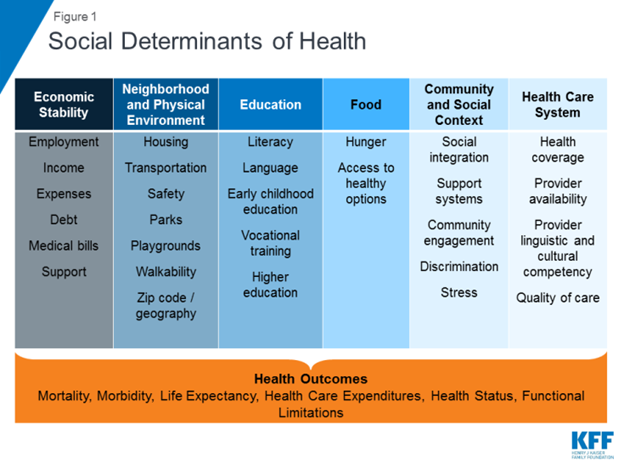 Hosted overall by the DEA
Any prescription meds can be taken 
Vaping devices without the battery
No liquids or sharps
Three events in the county
National Drug Take-back Events
Laramie County Sheriff's Dept.
Saturday October 23, 2021
10am - 2pm
Fire Dept District #1
207 E. Allison Rd, Cheyenne, WY 82007

Burns Sub-station
301 S. Prairie Ave, Burns, WY 82053
National Drug Take-back Events
Pine Bluffs Police Department
Thursday, October 21
9 am - 2 pm
203 Main St.
Pine Bluffs, WY
National Drug Take-back Events
International Survivors of Suicide Loss Support Conference: ISOSL
SafeTALK training registration: SafeTALK
Question, Persuade, Refer training registration: QPR
Applied Suicide Intervention Skills training registration: ASIST
Peer Support, Grief and Caregivers support groups: Peer Support Groups
Volunteer registration form: Volunteer
Community Resource Guides by County
GF2B
Freshman Impact went well in Wheatland with Safe2Tell (September 29)
Over 150 students participated

QPR Train-the-Trainer to be held in Casper on November 1st, 8 am - 5 pm
Register here: https://forms.gle/cSJwqmNZ6MeVhNZj6

Wyoming Counseling Association presentation with Dominic Syracuse about the neuroscience of laughter in the brain, November 4th- 6th https://www.wyomingcounselingassociation.com/annual-conference/
Rhianna Brand
Olweus Bullying Questionnaire is being given throughout October to students 3 - 8th grade to measure students self-report on bullying.
Center for Safe Schools is hosting a webinar on October 21 from 1:00 - 2:30 pm on “Addressing a Student’s Call for Help Through Suicide Risk Assessment”. Register: http://thirdthursday.safeschools.info/?utm_source=mc&utm_medium=email&utm_campaign=april-tt
Office of Juvenile Justice and Delinquency Prevention is hosting a two day “Virtual Symposium: Understanding and Preventing Youth Hate Crimes and Identity-Based Bullying” on October 27-28 11 am - 3 pm both days. Register: https://ojjdp.ojp.gov/events/2021-virtual-symposium?utm_source=constant_contact&utm_medium=listserv_email&utm_campaign=hate-crimes-bullying-prevention
LCSD #1
Agency Updates
CIT